عنوان مقاله: پیشگامان مطالعات مدیریت در غرب- الوین دبلیو گولدنر
ترجمه: حسین رحمان سرشت
منبع:مطالعات مدیریت ۱۳۷۰ شماره ۳
صص 43-47
الوین دبلیو گولدنر (1920-1980)  یک جامعه شناس آمریکایی بود. او در دانشگاه واشنگتن (Washington University) واقع  در سنت لوییس  صاحب کرسی  استادی تئوری جامعه شناسی گردید. تیم کرسی برای بزرگداشت  نام ماکس وبر (جامعه شناس برجسته آلمانی) به نام «او» نامیده شده است. او مسائل اجتماعی را برای کمیته یهودیان امریکا (American Jewish Commitees) مورد تحقیق قرار داد و مطالعاتی  را نیز راجع به سازمان های صنعتی  به عمل اورد. ارائه خدمات مشاوره ای به کمپانی نفت استاندارد (Standard Oil Company) واقع در نیوجرسی (New Jersey)  از جمله فرصت هایی  بود که وی برای مطالعات سازمان های صنعتی یافت. دو دهه پیش از مرگ، او علاقه  زیادی به ارائه تئوری اجتماعی نشان داد و به نقش علم در جامعه توجه خاصی مبذول داشت.
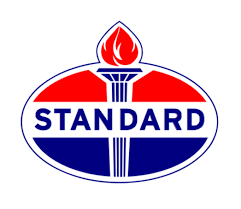 استاندارد اویل
گولدنر نظریه وبر در مورد بوروکراسی  و کارکرد آن را در سازمان های صنعتی جدید مورد بررسی قرار داد. وقتی وبر نظریه خود را ارائه می داد فرض او این بود که اعضای کی سازمان خود را با مقررات وفق داده  و از دستورات  اطاعت می کنند. سوال وبر این  بود که مشروعیت  قدرت وضع کنندگان مقررات  و صادر کنندگان دستورات بر چه مبنایی استوار است.
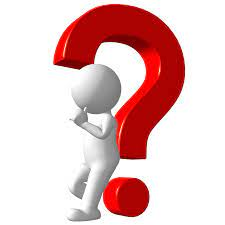 وبر به مساله استقرار مشورعیت  به رغم مخالفت مرئوسان و به  خودداری آنان از تمکین در برابر صادرکنندگات اوامر ئوجهی نکرده بود،  در خالی که  این حالت و عدم تمکین فرودستان  در برابر فرادستان مکررا بروز می کند. مثلا وقتی یک قدرت بورکراتیک سعی کد  جای یک قدرت سنتی را بگیرد و یا وقتی دستور العمل یک متخصص و کسی که قدرت او منشا عقلایی  وقانونی دارد با مقاومت روبرو شود حالت مذکور جلوه گر خواهد شد.
عقلایی  وقانونی
گولدنر بر اساس مطالعه دقیقی که از بروز چنان حالتی در یک معدن سنگ گچ در امریکا به عمل اورد، اثرات  یک تشکیلات بوروکراتیک  را که علیرغم  مقاومت ها ایجاد می شود؛ تشریح کرده است روش مدیریت قبلی معدن از یک الگوی «یلخی» سهل گیرانه تبعیت می کرد.  یا مقررات نادیده گرفته می گرفتند خیلی جدی گرفته نمی شدند. افراد ندرتا مورد کنترل قرار می گرفتند و اگر مشخص  می شد تخلفی صورت پذیرفته همیشه به متخلف اجازه داده می شود تخلف  خود راجبران کند.
الگوی «یلخی» سهل گیرانه
آسوده خیالی خاصی بر معدن حکمفرما  و نگرش کارگران به کمپانی مساعد بود. در این اثنا  مدیر   جدیدی به این مکان  قدم نهاد و در صدد بر امد، ترتیبی دهد تا مقررات به اجرا در آیند  ساختار قدرت به خوبی  عمل کند و به طور کلی  سازمان تابعه او، با استوار گردیدن  بر مبنایی عقلانی – قانونی  به کاریای تمام انجام وظیفه نماید.
اما اتخاذ این روش به شدت به افت روحیه منجر شدو تضاد بین مدیریت و کارگران را افزایش داد و یک اعتصاب لجام گسیخته (Wildcat Strike)  به بار آورد. 
گولدنر در تحلیل وضعیت ناشی از اقدامات  مدیر جدید برای افزایش کارای نتوانست  میان سه رفتار بوروکراتیک  تفکی قایل شود. او این سه حالت را به ترتیب، شبه بوروکراسی ، بورکراسیت نماینده و بوروکراسی تنبیه مدرا نامید و ارزش ها و تضادهای خاص هر یک را توضیح داد.
در شبه بوروکراسی (Mock Nureaucracy) مقررات از خارج از سازمان یا از بیرون یک گروه بر آن تحمیل می شود، مثل وقتی که یک شرکت بیمه اراده دهنده  خدمات به یک سازمانف مقرراتی از قبلی، رعایت «سیگار کشیدن ممنوع» را به آن سازمان تحمیل  می کند و یا وقتی که از اعضای  یک گروه خواسته می شود  تا فعالیت های خود را به روسای  خارج از سازمان  خود دقیا گزارش کنند.  در چنین   حالتی  نه روسا  و نه مرئوسان هیچ کدام خود ر تدوین  مقررات دخیل نمی یابند  و در استقرار آنها نیز شرکت نمی جویند و بدین لحاظ  مقرات را مشروع تلقی نمی کنند. از این رو مقررات به اجرا در نمی آیند.
مرئوسان و روسای بلافصل  به نقض مقررات و یا با نا دیده گرفتن آنها برای خود موقعیتی کسب می کنند، سگار کشیدن مگر در حضور یک بازرس، مجاز  تلی می شود و گزارشات خواسته شده از خارج از سازمان جنبه ای  تشریفاتی به خود می گیرند و واقعیت امر را بیان نمی کنند. موقعیت واقعی با موقعیت رسمی و ظاهیر تفاوت فاحشی می نماید و افراد وقت زیادی را به بطالت می گذرانند و یا وقت خود را صرف «درگیری در امور جاری خود» می کنند.
این الگوی بوروکراسی با برداشت عمومی از یک سیستم اداری که چنین سیستمی را روال «کاغذ بازی» تلقی می کند هماهنگی دارد و این برداشتی است که با واقعیت بوروکراسی  مورد نظر وبر بیگانه است. معهذا چنان که گولدنر خاطر نشان می سازد در چنین سیتسمی روحیه ها  بالاست زیرا که ارزش های غیر رسمی  و طرز تلقی های کارکنان از راه نقش مقررات و با طفره رفتن از رعایت انها به بهانه انجام به اصطلاح «کار اصلی» حمایت می شوند.
گولدنر  در توضیح «بوروکراسی نماینده» (Bureacracy Representative) جنبه ای از نظریه وبر را مورد ظنر قرار داده و آن را بسط می دهد. این جنبه به موقعیتی مربوط است که در آن مقررات از طرف «متخصصینی» مطرح می شود که اقتدارشان را کلیه اعضای سازمن پذیرا هستند. دراین حالت روسا و مرئوسان مقرراتی را می پذیرند که تنها با ارزش های خودشان سازگار باشد  و کسانی که خود را با آن مقررات تطبیق دهد وشان اجتماعی می یابند. مثلا ممکن است هر مدیران و هم کارگران خواستار  یک برنامه  ایمنی شوند،   امکان دارد مهارت شغلی بالایی مرد توقع باشد و این توقع برآوردنی هم باشد.
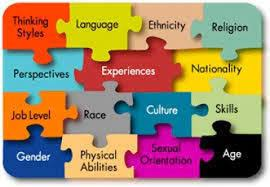 در عین وضعیت روسا، مقررات  را اعمال و مرئوسان نیز از آنها تبعیت  می کنند، ممکن است تنش مختصری بروز کند اما رویارویی علنی غیر محتمل است. از آن جا که در این حالت ارزش های حاکم  همان ارزش های مورد قبول همه اعضا به شمار می اید، نقض احتمالی مقررات به حساب بی احتیاطی بی غرضانه گذاشته شده و یا ناشی از بی اطلاعی تلقی خواهد شد زیرا که هیچ کس معارضه بر سر ارزش ها را متصور نخواهد دانست.
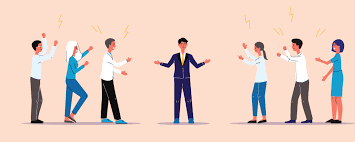 بی احتیاطی بی غرضانه
وجود احساس یگانگی و مشارکت در امور سازمان به حمایت همگانی از مقررات استحکام می بخشد، این الگوی رفتاری بوروکراسی  نماینده با شکل های مطلوب سازمان مورد نظر «تایلور» و «فایول» کاملا تطبیق می کند(لازم به یادآوری است که نامبردگان سازمانی را مطلوب می دانستند که در آنها اقتدار  از منصب و مقام ناشی نشده بلکه از علم و تبحر  منتج شده باشد)
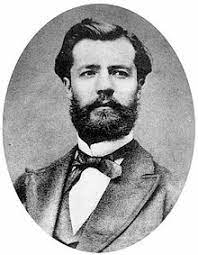 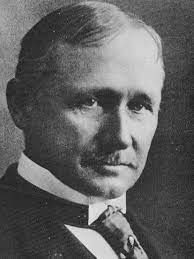 تایلور
فایول
گولدنر  در تشریح نوع سوم بوروکراسی که به آن بوروکراسی مبتنی بر تنبیه  یا تنبیه مدرا (Punishment-centered)  نام داد می گوید  که مقررات در پاسخ به فشارهای  مدیریت و یا در واکنش به گردنکشی های کارگران  تدوین و اعمال می گردد. منظور از اعمال  آن مقررات اینست که طرف مقابل  را وادار به تمکین کند به عنوان مثال ممکن است مدیریت  یک سازمان کنترل شدید  را بر تولید و روال ورود و خروج و جرایم  اعمال کند. این نوع بوروکراسی بر عناصر اقتدار  و فرماندهی تاکید دارد یعنی همان عواملی که از دیدگاه  تئوری وبر سلسله مراتب  به حساب می آیند.
اقتدار  و فرماندهی
مغذالک گولنر خاطر نشان می سازد که همبستگی مرئوسان، مقررات و یا به  عبارتی تدوین مقررات را به روسا تحمیل می نماید و بدین لحاظ مدیران فی المثل ناچار می شوند. مقررات  تحدید حدود وظایف ممنوعیت  اضافه کار و روال های سخت مازا  ساختن کارکنان را تهیه و به اجرا گذارند. در این حال مقررات فقط یکی از دو گروه روسا یا مرئوسان مشروعیت دارد و اگر تمکین در  برابر این مقررات برای یکی از  دو گروه مقابل منجر خواهد شد تحلف از مقررات به گونه ای  که در بوروکراسی نماینده توجیه می شد، تعبیر نمی شود   و به حساب نافرمانی تعمدی گذاشته می شود.طبعا چنین وضعیتی عامل ایجاد برخورد ها و تنش های بسیاری خواهد بود.
مشروعیت
اشکالی از هر سه نوع بوروکراسی یاد شده و می توانند در هر زمان به طور کاملا مشخص  و یا نامشخص، در هر سازمان در کنار  یکدیگر بروز نمایند و اصولا شاید بهتر باشد که  ما ان سه حالت فوق تحت  عنوان «طرق مختلف عملکرد بوروکراتیک» یاد کنی. منظور از طریق بورروکراسی کاربرد بیشتری دارد ایجاد سازمانی کارا است که بتواند به گونه ای هماهنگ با روال ها و مقررات عقلایی عمل کند.
این طریقه کنترل سازمانی به استفاده از مقررات عام و بی روح تاکید دارد، مقرراتی که در عوض، از تاکید بر قدرت شخصی  کسانی که بر اریکه قدرت تکیه زده اند می کاهد. کاهش از قدرت شخصی قدرتمندان به نوبه خود به کاهش تنش های میان افراد منجر می شود و به این ترتیب  افزایش بیشتر کارایی را موجب می گردد و لاجرم تاکید بر استفاده از مقررات بی روح بوروکراتیک بیشتر می شود چنان که وبر خاطر نشان ساخته است.
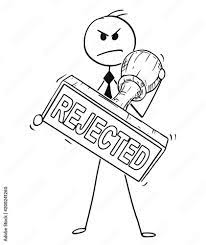 مقررات بی روح بوروکراتیک
در واقع همان تاکید بر مقررات بی روح نقطه قوت بوروکراسی است. اما گولدنر می گوید عملکرد بوروکراتیک متضمن عواقب ناخواسته ای است که وبر آنها را نادیده انگاشته است. از جمله آن عواقب ناخواسته اینست  که ماهیت عمومیت و بی روحی مقررات  ناخواسته اینست  که ماهیت عمومیت و بی روحی مقررات ایجاب می کند تا ان چه ایجادش مجاز نیست اعلام گردد و بیان این مرزها اگاهی افراد را از حداقل کار مورد قبول بالا می برد و به این ترتیب نوعی رفتار استاندارد ایجاد می شود، بالاخص در بوروکراسی مبتنی بر تنبیه این رفتار استاندارد و پرداختن با حداقل  مورد قبول به افزایش کنترل و دقت هر چه بیشتر برای هر چه بهتر به اجرا درامدن مقررات منجر می گردد و در نتیجه تاکید بر قدرت  و شدت گرفتن اختلافات شخصی موجبات ادامه وضع  مقررات خشک و بی روح را برای مواجهه با شرایط ایجاد شده فراهم می آورد و این دور  مجددا از ابتدا شروع می شود.
تاکید بر قدرت  و شدت گرفتن اختلافات شخصی
از این رو عواقب خواسته و ناخواسته بوروکراسی تشدید رفتار بوروکراتیک  را به دنبال اورد، اصولا این سیستم بی ثبات است و تنها به بهای فردی اختلاف و درگیری ها بین دو جناح مدیریت  و کارکنان به اهداف خود خواهد رسید. 
به این ترتیب می توان گفت  مقررات دارای اثرات مثبت و منفی عواقب  خواسته و ناخواسته است. منظور کلی از مقررات فایق  آمدن بر اثرات اعمال کنترل شدید است. لازم به یادآوری است که اعمال کنترل شدید و تفاوت قدرت میان روسا  و مرئوسان را به شکل بارزی محسوس می سازد و چشمگیر شدن فاصله قدرت  بین دارندگان  و ندارندگان آن را اصول برابری را مختل می سازد.
بی ثبات
پس می توان  نتیجه گرفت که مقررات با بیان تعهدات  ناشی از یک شغل درست مثل دستورات مستقیم عمل می کنند (در این حال مقررات نقش «توضیحی» دارند) اما ممکن است در برخی شرایط این وظیفه  را گروه عیر رسمی ایفا کند و لاجرم عواقب ناخواسته اختلافات (یعنی تشدید مقررات) را موجب شود. همچنین  ممکن است مقررات راه اعمال قدرت را در شکلی حشک و بی روح باز کند (در این حال مقرات نقش «نمایشی» خواهند داشت). مقررات همراه این نقش خود، کنترل  از دور را میسر می ساند(مقررات نقش «کنترل» از راه دور را می یابند)
شکلی حشک و بی روح
اما امکان دارد کنترل از راه دور از راه خیلی دور انجام شده و به یک موقعیت «تصنعی»  برخورداری از قدرت تبدیل شود. به علاوه مقررات، توقعات و سزای انجامئ دادن وظیفه را معریفمی کند (مقررت نقش تنبیهی و قانونی را بازی می کند) اما در عین حال مقررات حداقل کار قابل قبول را تعیین می کند و به کارکنان اجازه می دهد در کمترین سطح تعهد به کار بپردزاند(در این جا مقررات نقش حافظ بی تفاوت در کارکنان را ایفا می کند) این که مققرات می تواند به گونه های متفاوت عمل کند موجبات سوء عمل بوروکراسی را فراهم می اورد
گولدنر نه فقط به ان جنبه های بوروکراسی که در بالا مورد بحث قرار گرفت علاقه داشت بلکه علاقه مند بود. نگرش های مختلف مدیران را نیز مورد مطالعه قرار دهد. او میل  داشت بین انواع نگرش های مدیران تفکیک قایل شود و نشان دهد که این نگرش که بر طرز تلقی آنان از کارشان، سازمان متبوع آنان، و حرفه  و همکارانشان چه تاثیری دارد. از سوی دیگر علاقه  او به این طمالعه از انتقادی که وی بر وبر وارد می دانست ناشی می شود.
انواع نگرش های مدیران
گولدنر معتقد است در ذات بوروکراسی که بخواهد  بر یک سیستم اختیار منبعث  از دانش و تخصص و اختیار ناشی از نظم و رعایت سلسله مراتب متنی باشد تناقضی نهفته است.  در حالت اول دانش و تخصص، به اختیار و اقتدار مشروعیت می بخشد و حال ان که در حالت دوم اختیار و اقتدار به واسطه  پست و مقام حاصل می شود. این تناقض بالاخص در سازمان های بروز می کند که ناچار از استخدام جمع کثیری از افراد حرفه ای هستند که دانش فنی آنان به مرابت بیش از دانش فنی کسانی است که به لحاظ  سلسله مراتب سازمانی در مراتب بالاتری از آنان قرار دارند.
گولدنر  دو گروه از مدیرانی را که یا از نظر دانش فنی و یا از جهت مرتبه سازمانی بالاتر هستند با توجه به همین معیارها (دانش فنی و یا مرتبه سازمانی) از یکدیگر جدا می کند و گروه متخصصین را «جهان وطن ها»  (Cosmopolitans) و گروه سازمانی را « خانه وطن ها « یا  «محلی ها» (Locals) می خواند
جهان وطن ها مدیرانی هستد که به سازمان خویش وفاداری چندانی احساس نمی کنند  و بلکه به  عکس  خود را بیشتر به مهارت های حرفه ای خویش متعهد می بینند. انان به امور و مسائل عمدتا از یک زاویه حرفه ای نگاه می کنند. مثلا انان در درجه اول خود را مهندس یا حسابدار می بینند تا کارمند یا مدیر یک سازمان. گروه خانه وطن ها مدیرانی هستند که نسبت به سازمان خویش فوق العاده  وفا دارد  اما تعهد چندانی در قبال مهارت های حرفه ای خود ندراند. آنان خود را «آدم های سازمان» می انگارند.
سازمان ها میل دارند کارمندانشان نسبت به انها وفادار باشند (و بنابراین اعضای سازمان را مثلا بر حسب  ارشدیت ارتقا می دهند) اما در عین حال  به طور منطقی می خواند کارای خود را افزایش دند (که این خواسته ایجاب می کند هر کس که واحد مهارت و صلاحیت لازم است بدون توجه به وابستگی هایش جذب و استخدام شود) این بلا تکلیفی  ذاتی نیز یک علت  دیگر بروز تنش در سازمان های جدید است.
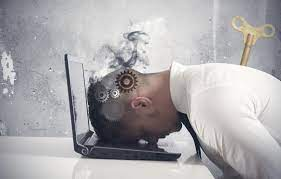 گولدنر سیستم های مکانیکی را با سیستم های طبیعی مانند جوامع، موسسات و سازمان ها مقایسه کرده است. افراد درون سیستم های طبیعی، پوسته هایی تهی نیستند. که بدون اختیار  دستخوش  شرایط محیطی خود باشند. انان دارای افکار و عقاید خویش بوده و ضمن گرداندن سیستم، خود راه خویش را بر می گزینند  و این امر اغلب برغم خواست های طراحان سیستم به ساختار سازمان آنان شکل می دهد. به نظر گولدنر نقش علوم  اجتماعی  در جامعه اینست که سازمان ها را توضیح دهد و نگرش منتقدانه ای در برخرودار با سازمان ها و موسسات ایجاد کند و به این ترتیب به درک نقش آگاهانه ای که افراد در ساختن سازمان ها دارند یاری دهد و نهایتا ندای استقلال بشر را به گوش ها برساند.
افراد درون سیستم های طبیعی
، پوسته هایی تهی نیستند